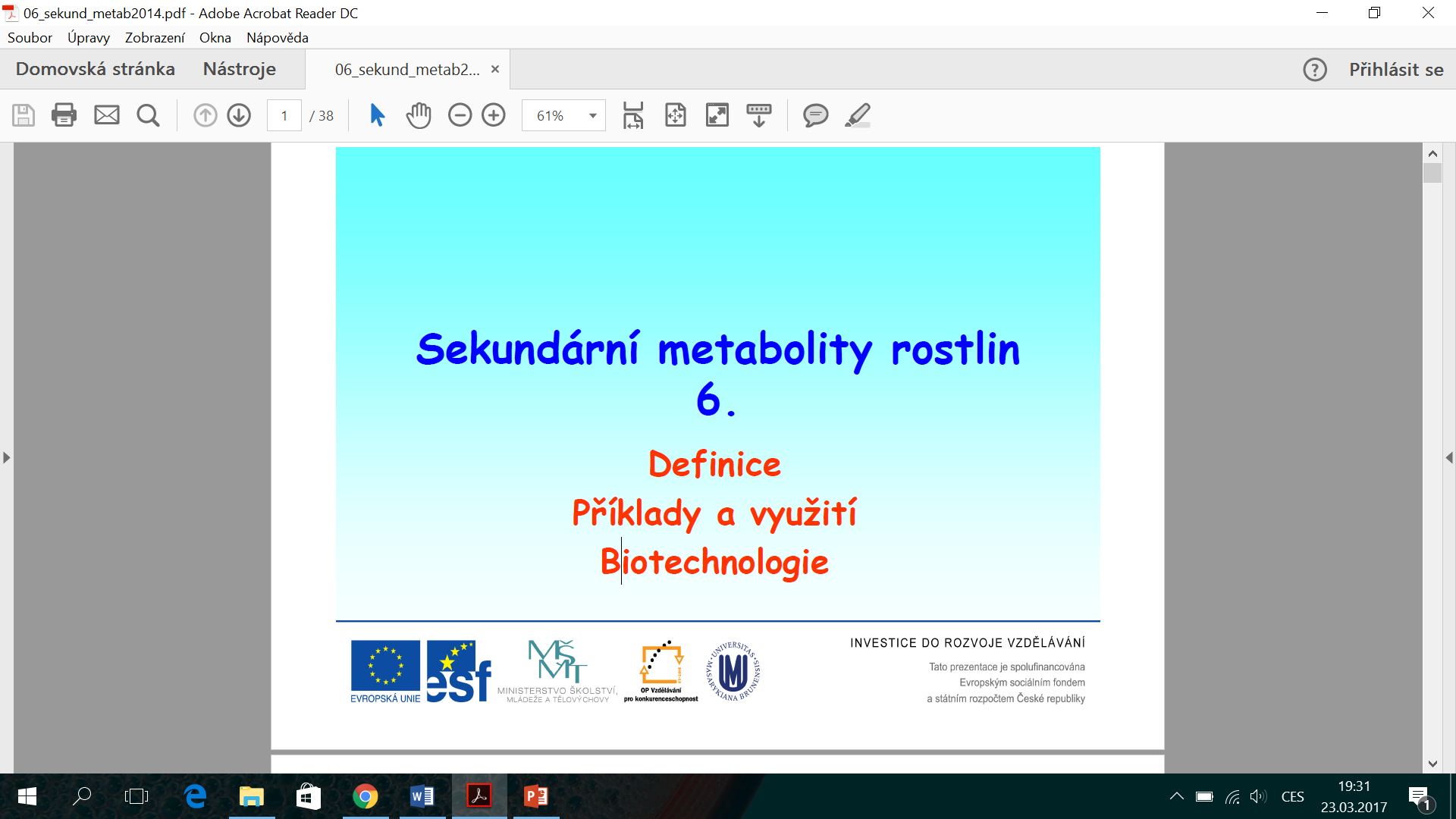 Sekundární metabolity v rostlinách
Potravinářské doplňky – vanilin, kyselina rozmarýnová, esenciální oleje
Přírodní barviva – antokyany, betalainy
Přírodní pesticidy – nikotin, rotenon, ryonidin
Rostlinná léčiva – terpeny, fenolické kyseliny, taxany, alkaloidy: vinblastine, vincristine, kofein, nikotin, efedrin…
Potravinové doplňky a kosmetika

Ekonomicky významné: analgetika – morfin, antitusiva – kodein, antimalarika – artemisinin
Více než 50 000 rostlin je využíváno k lékařským účelům
[Speaker Notes: z rostlin lze extrahovat asi 0,0003 %, proto se využívá biotechnologie nebo chemická syntéza.]
Orgánové kultury
„hairy roots“ kultury získané pomocí infekcí bakterie Agrobacterium rhizogenes  
Rostou bez rostlinných hormonů a mají rychlost růstu podobnou buněčným suspenzím
Jsou dobrými producenty kořenových sekundárních metabolitů
Prýtové kultury mohou produkovat sekundární metabolity syntetizované v nadzemních částech rostlin, např. esenciální oleje, terpenoidy, alkaloidy apod.
Orgánové kultury
Komerčně zatím nejsou „hairy roots“ využívány, pokusy v laboratorním měřítku
Úspěšné jsou kultury adventivních kořenů, např. Panax ginseng, Echinacea purpuria, Hypericum perforatum (hypericin, hyperin, quercetin…)
Kvůli složitému růstu prýtových kultur jsou tyto zatím málo využívány a to hlavně pro složité a obtížně syntetizovatelné  a drahé sloučeniny nebo jako biologické matrixy pro expresi rekombinantních proteinů
Kokultivace různých in vitro kultur jednoho rost. druhu a kokultivace různých rost. druhů se také testují za účelem zvýšení výtěžku SM
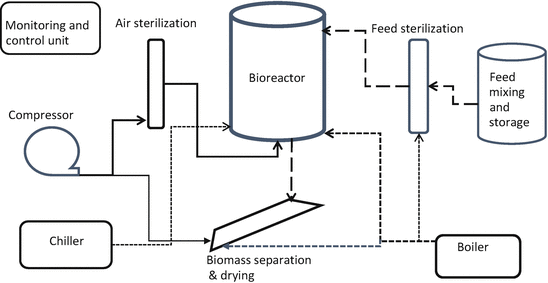 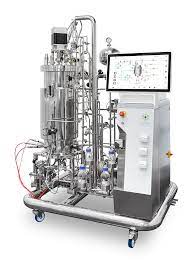 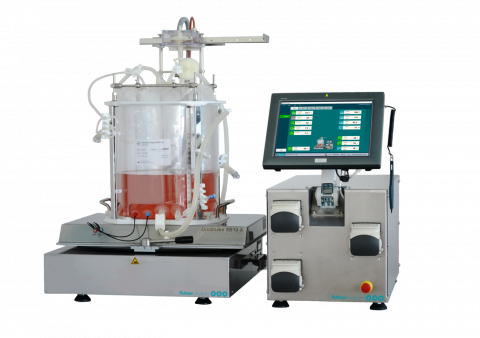 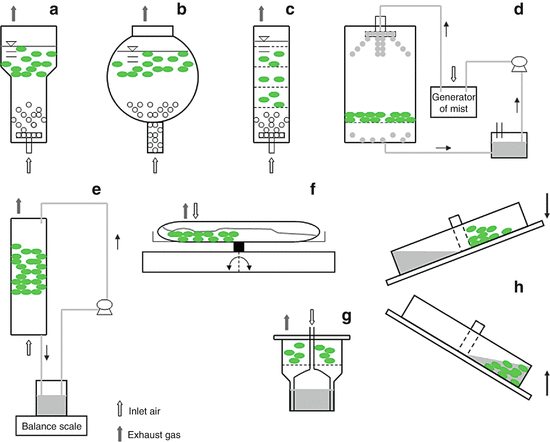 Design of Bioreactors for Plant Cell and Organ Cultures
-  z knihy Production of Biomass and Bioactive Compounds Using Bioreactor Technology
Bioreaktory pro rostliny in vitro
Podle kultivační nádoby a média: 
V tekutém médiu (liquid-phase)
Mechanicky míchané (STR – stirred tank reactor)
Míchané vzduchem (air agitated, airlift bioreactor)
Míchané recirkulací média (convective flow reactor)
V plynném médiu (gas-phase)
Hybridní
Dočasně zaplavované
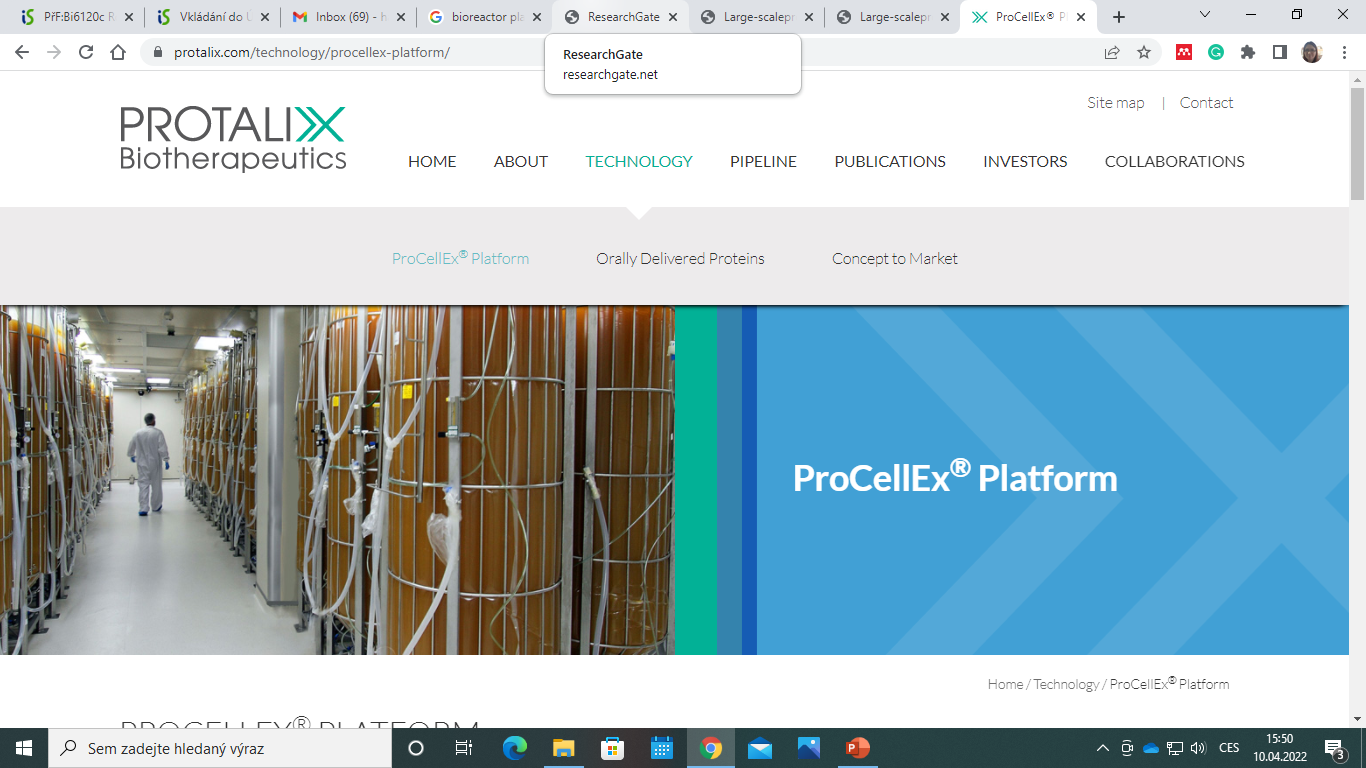 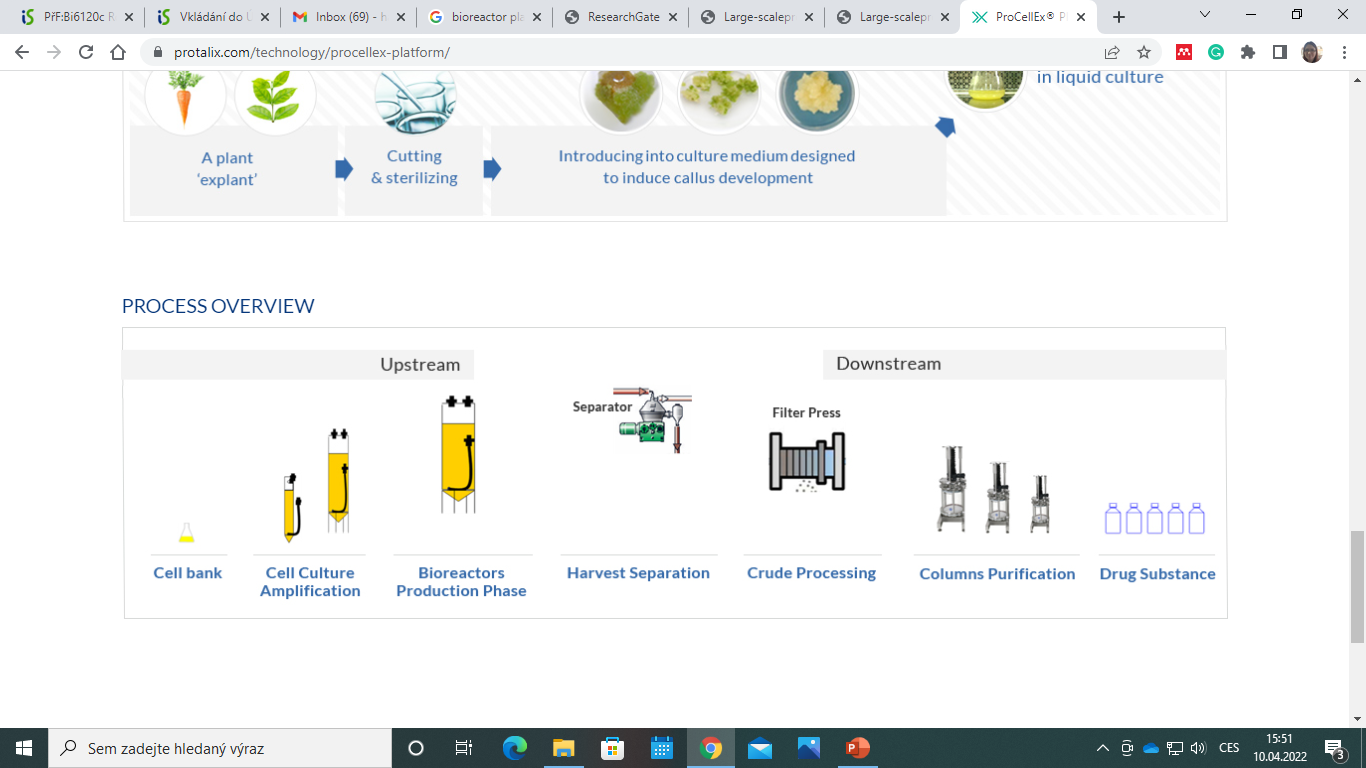 Zvýšení produkce SM v in vitro
Změna kultivačních podmínek
Elicitace
Biokonverze
Výběr buněčných linií
Kultivace diferenciovaných pletiv
Transgenoze
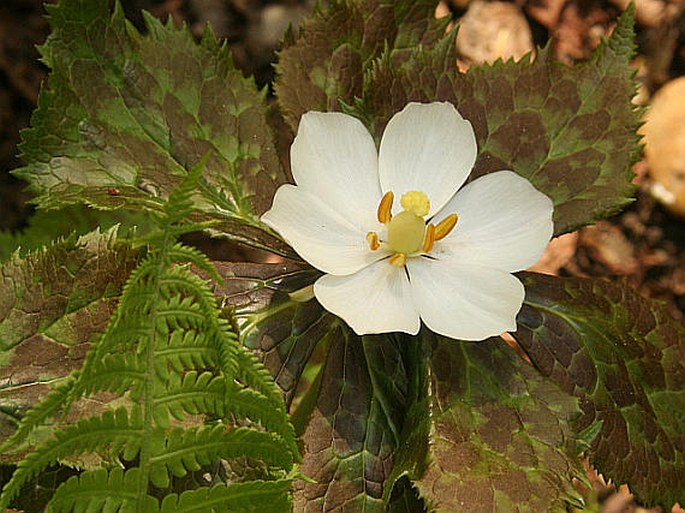 [Speaker Notes: Tradiční čínská léčivá rostlina. Přírodní populace jsou ohrožené sběrem, a proto je v některých státech chráněný. Je na seznamu CITES.]
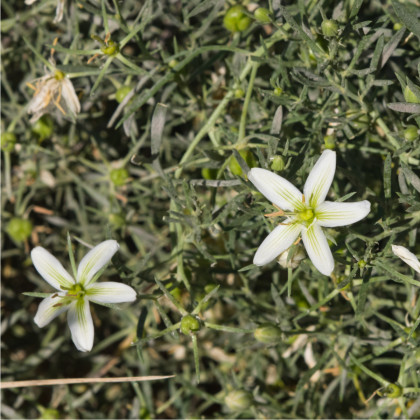 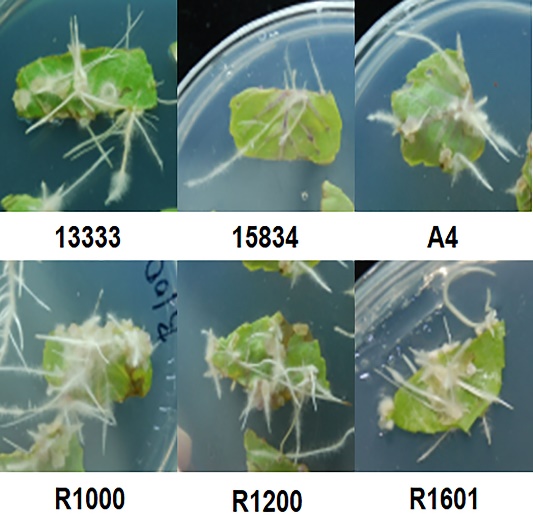 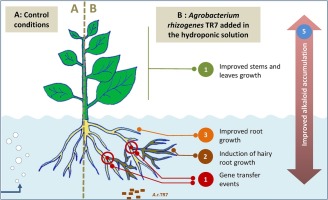 x
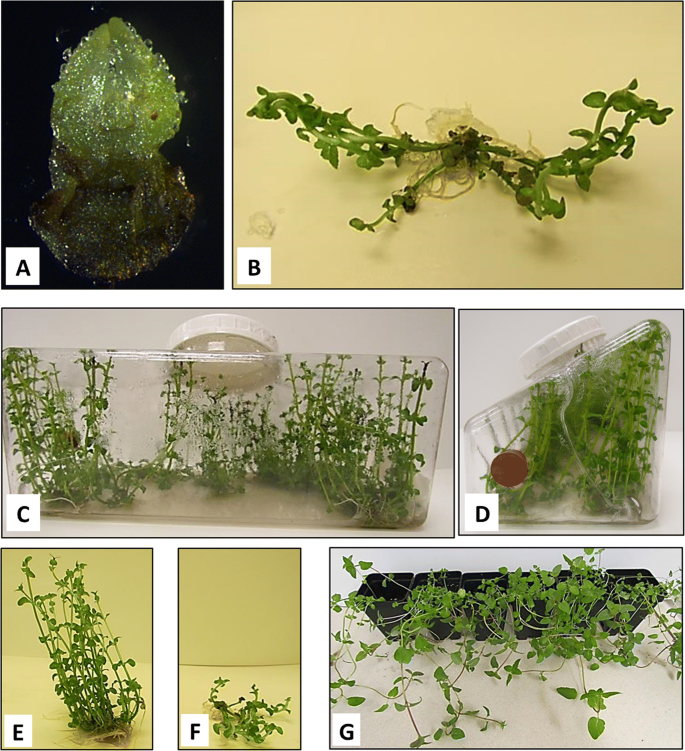 Protalix.com
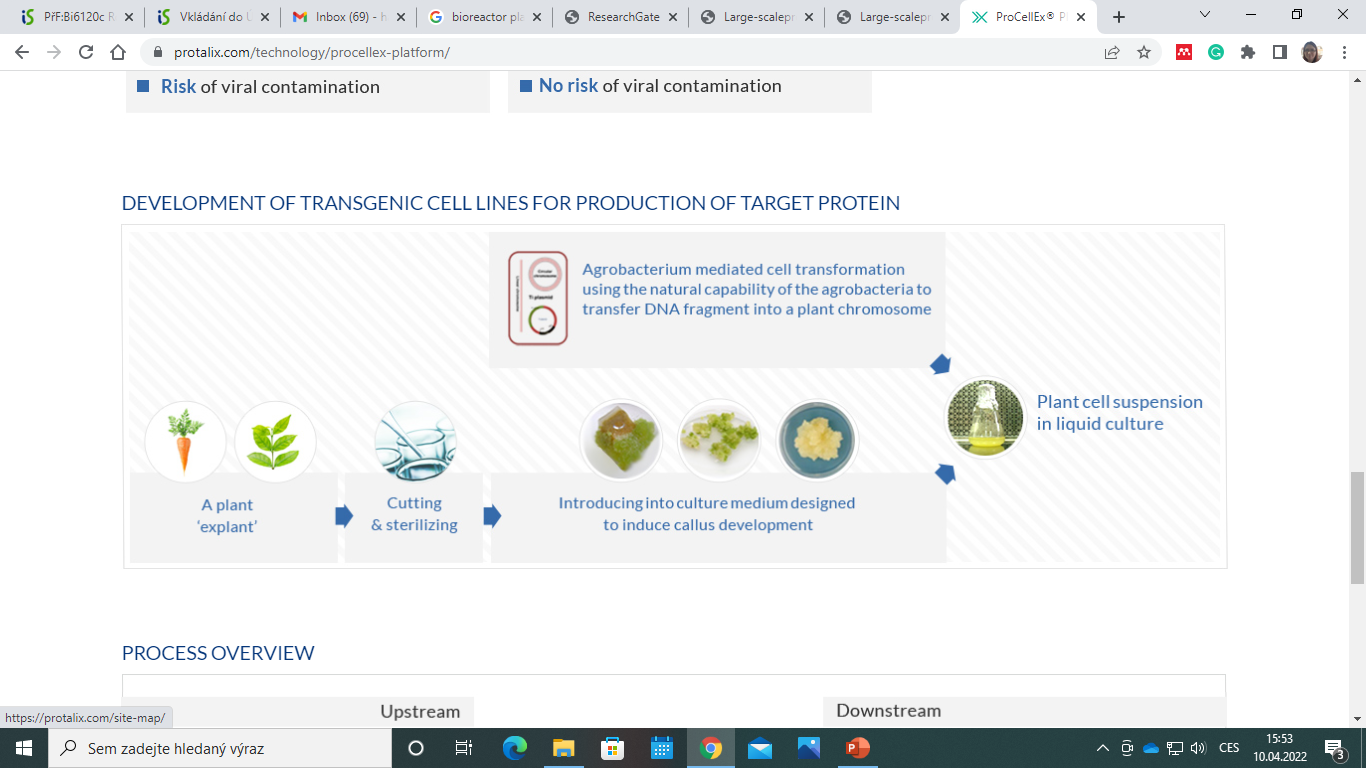 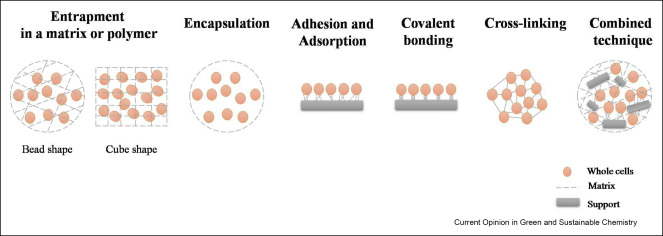 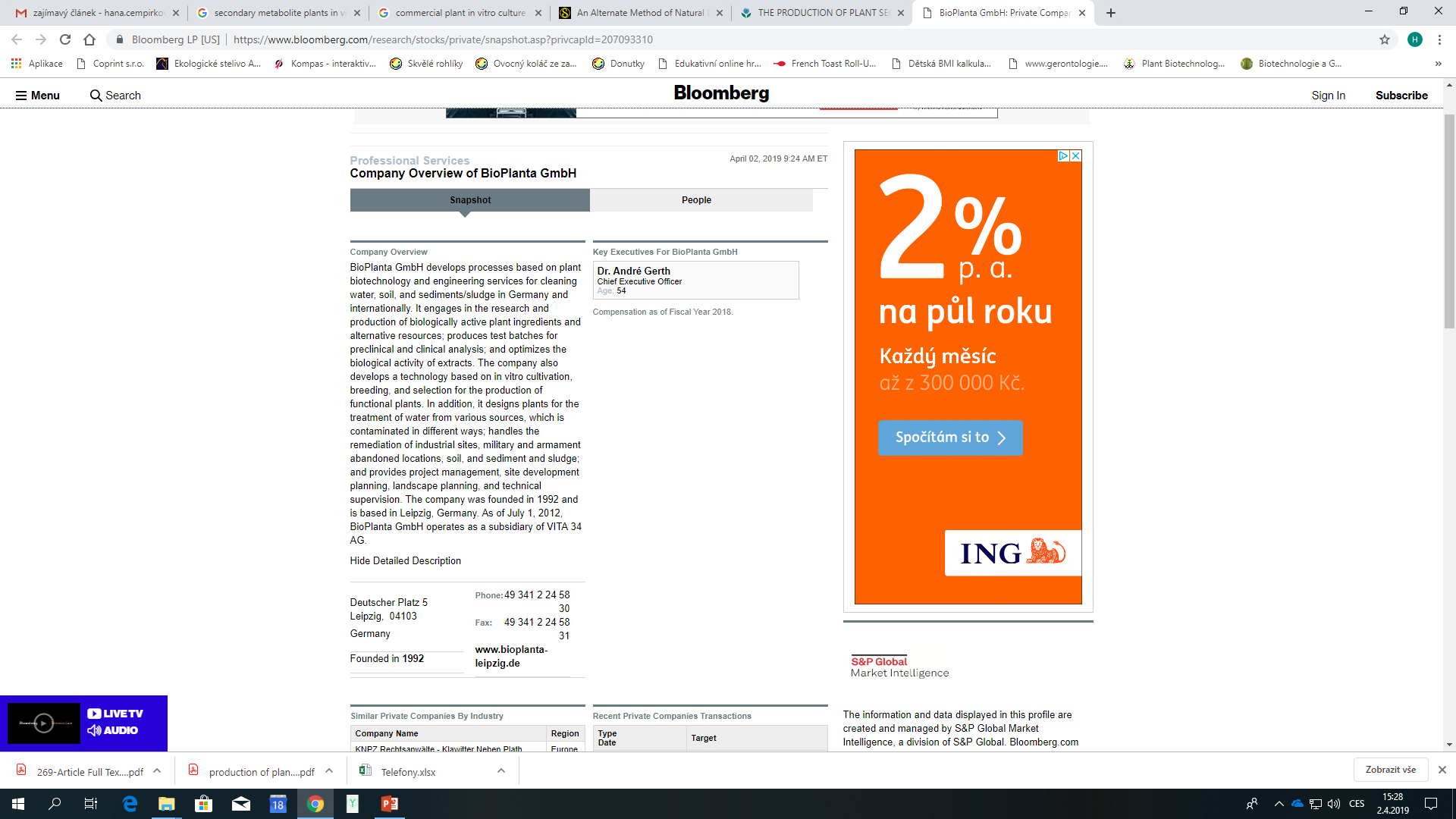 https://www.ishs.org/ishs-article/764_11
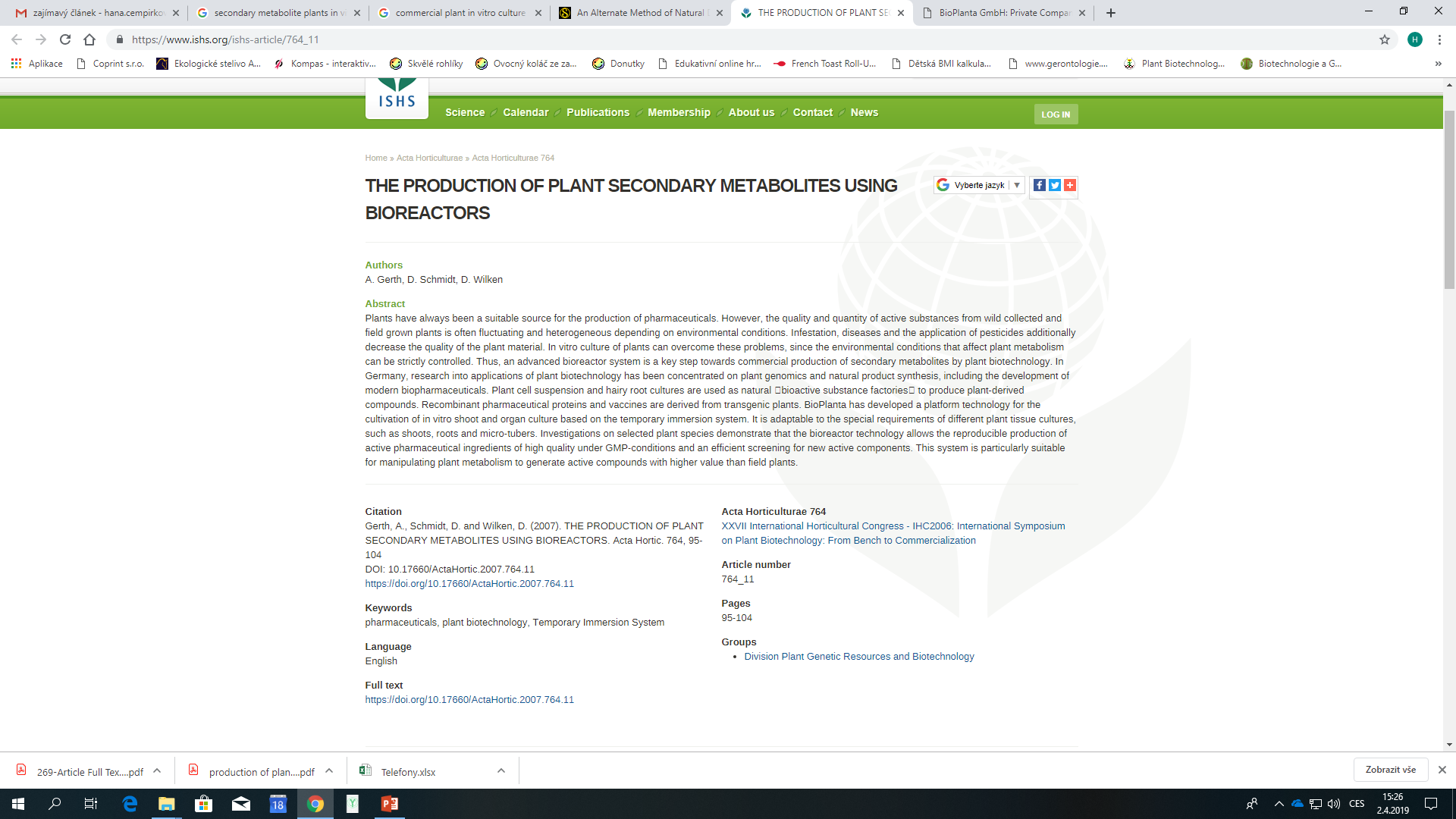 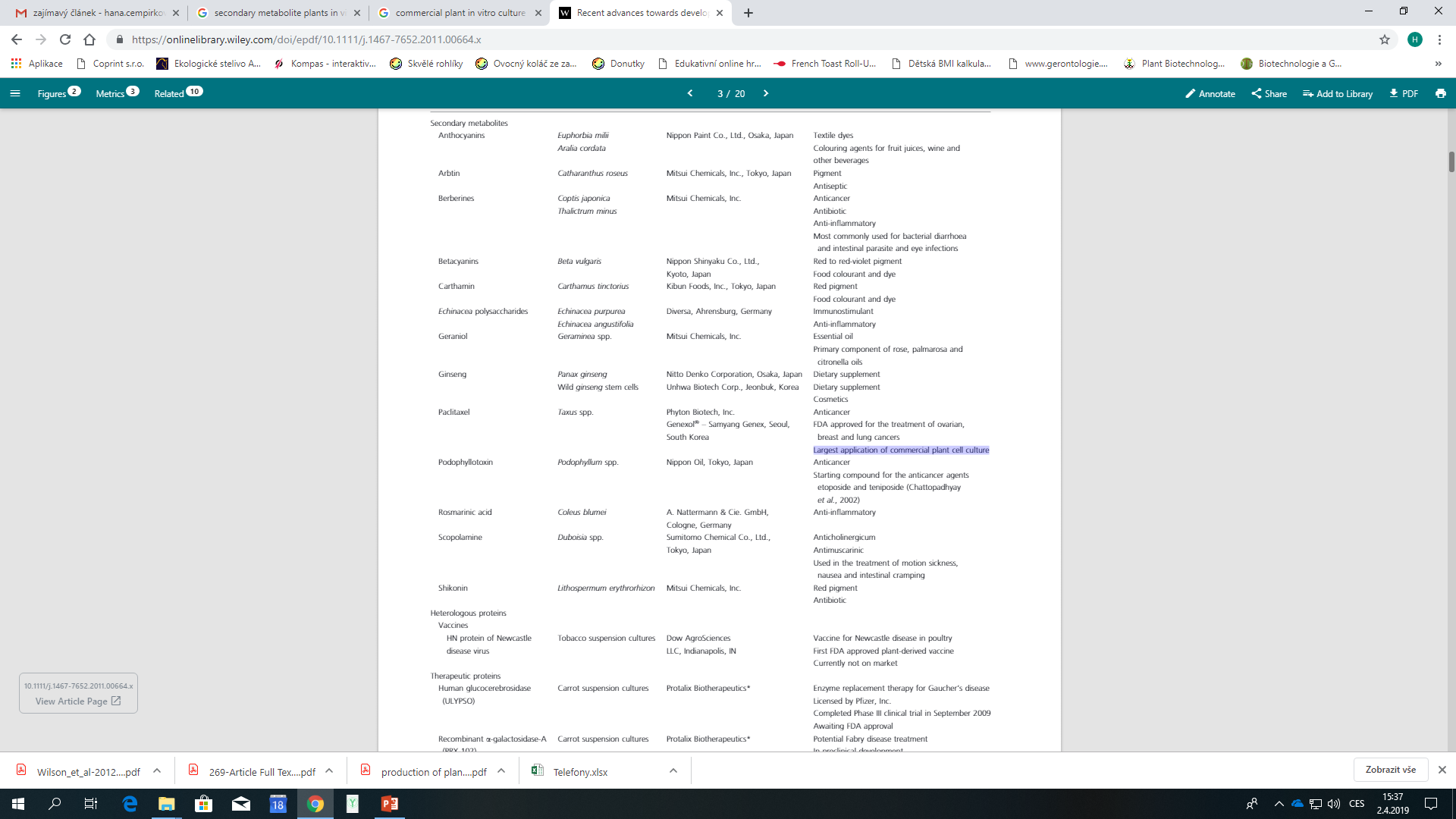 Recent advances towards development and commercialization of plant cell culture processes for the synthesis of biomolecules
Sarah A. Wilson 
 Susan C. Roberts, Plant Biotechnology Journal 2011
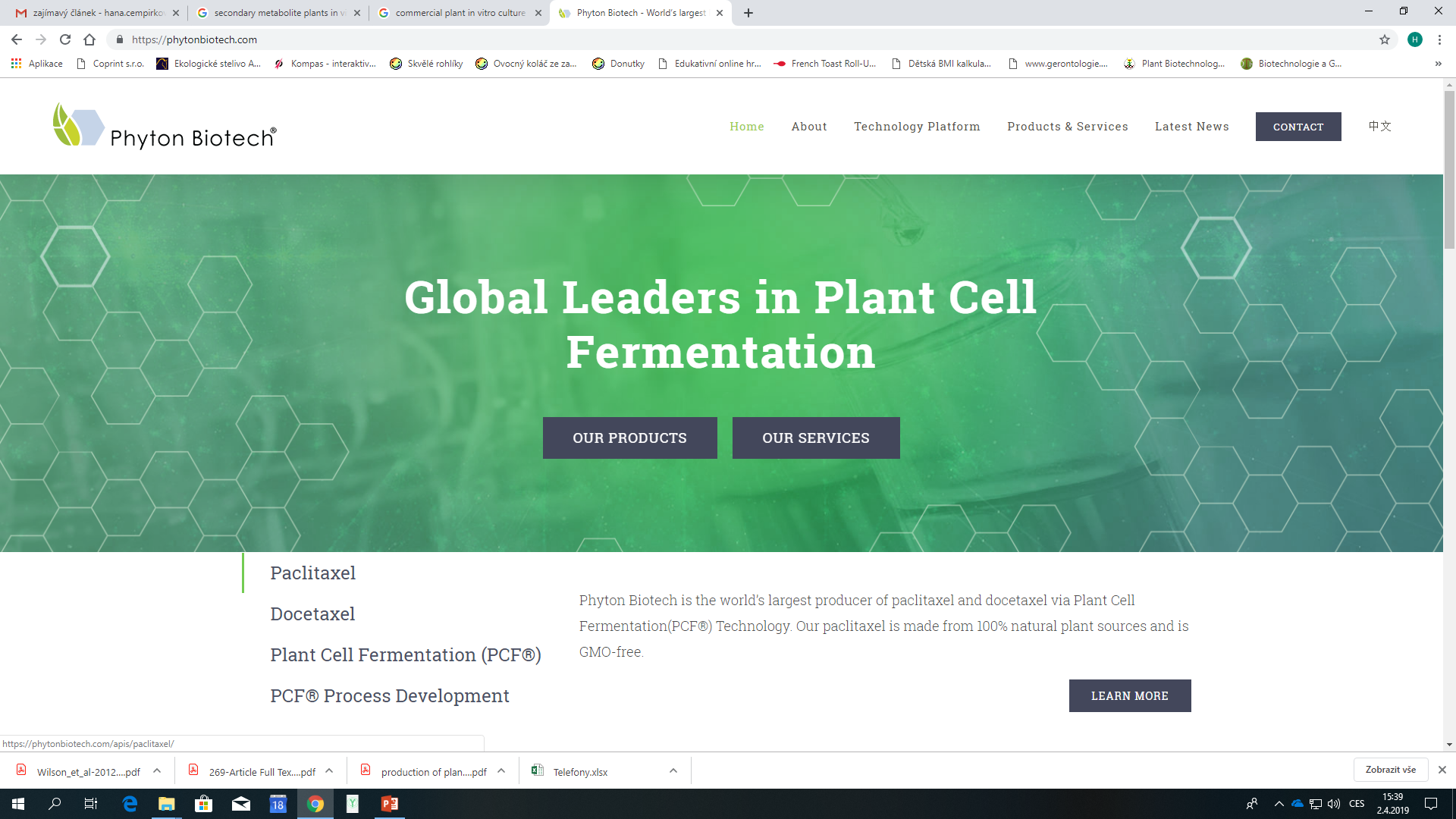 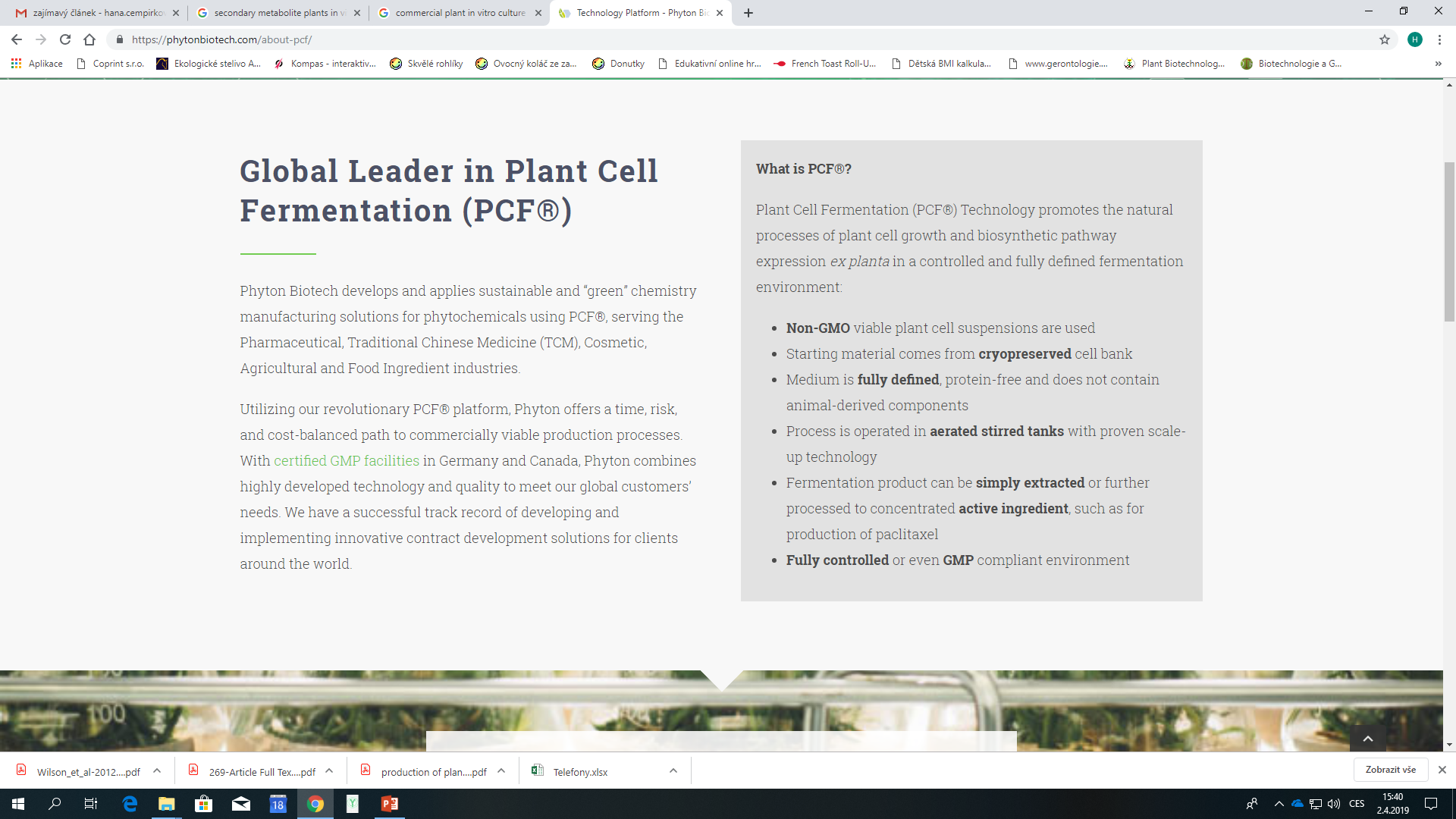 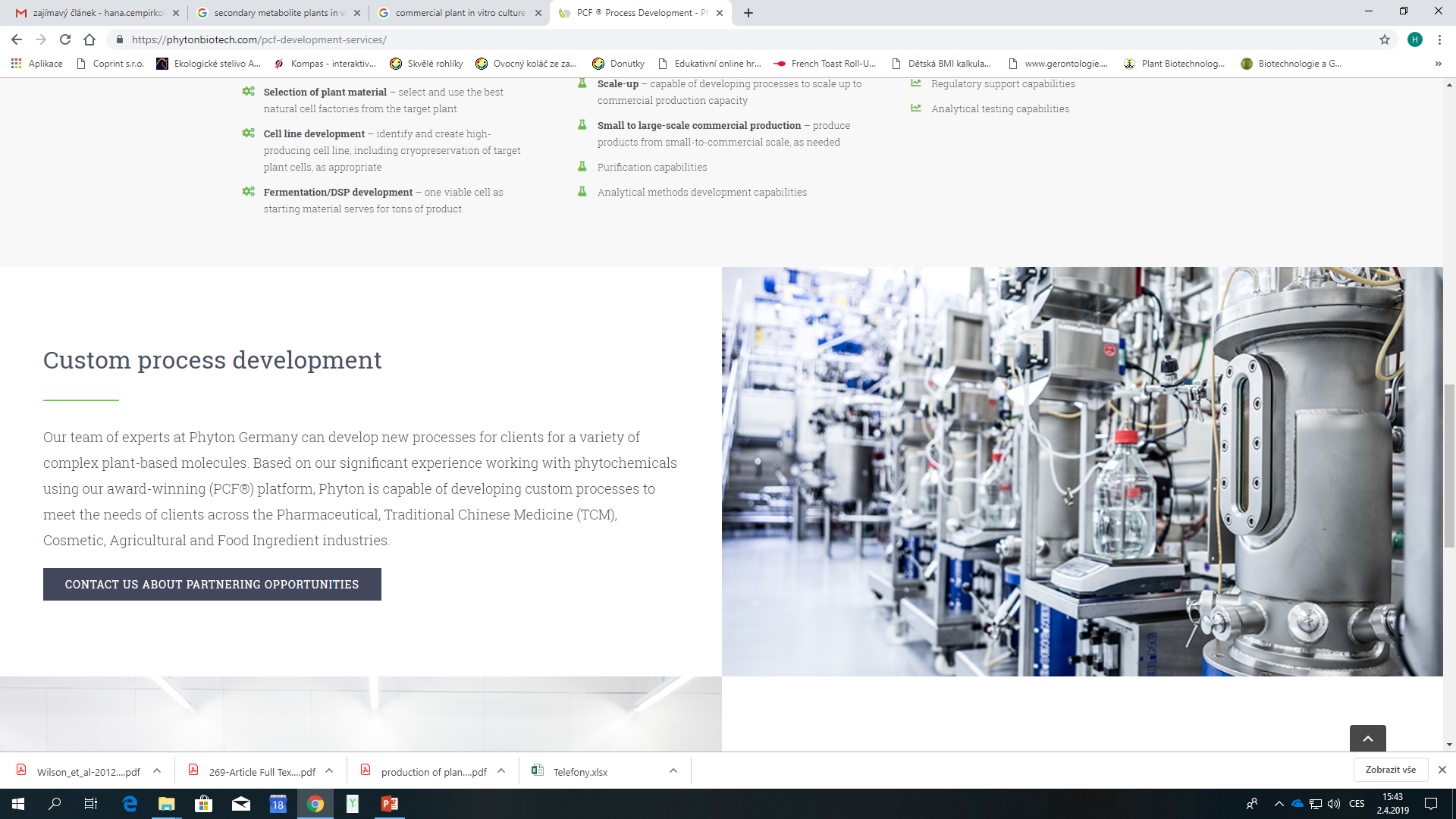 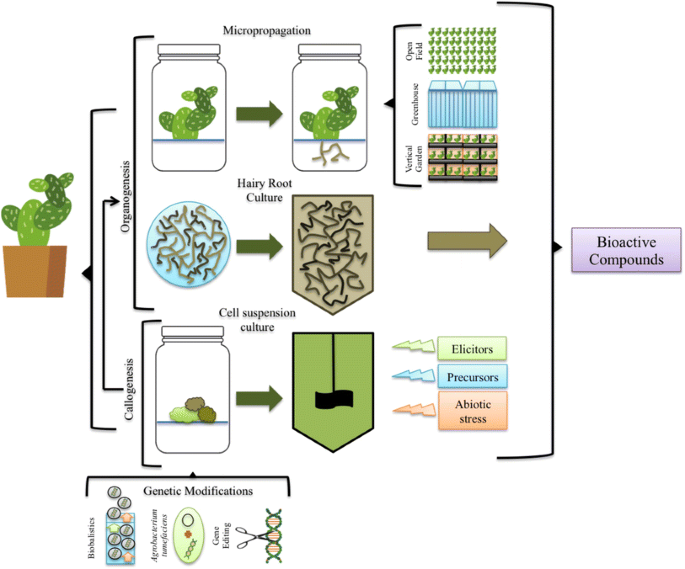 Espinosa-Leal et al. 2018
https://link.springer.com/article/10.1007/s00425-018-2910-1
Zajímavé odkazy tkáňové kultury (téma Mikropropagace):
http://www.tissuecultureaustralia.com.au/
https://www.duroilab.co.za/
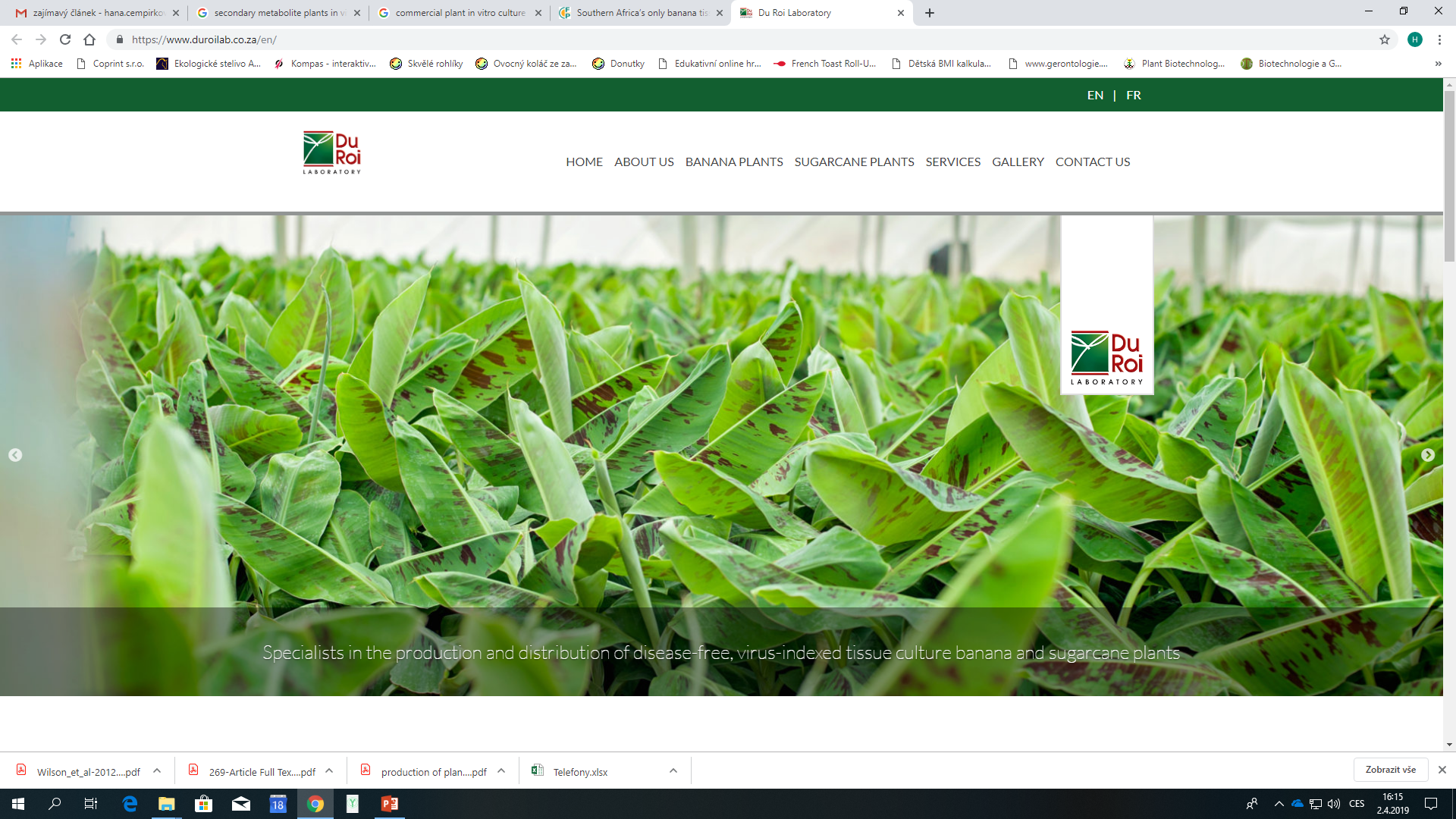